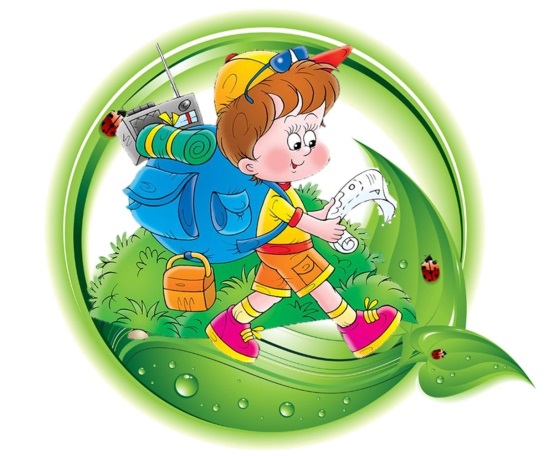 Семинар«Повышение экологической компетентности      педагогов»
Подготовила:
воспитатель высшей квалификационной категории
Немчинова И.В.
Термины
Экология – наука, изучающая отношения организмов между собой и окружающей средой, или комплексная наука, исследующая среду обитания живых существ, включая человека. 
 
Экологическое образование – непрерывный процесс обучения, воспитания и развития личности, направленный на формирование научных и практических знаний, ценностных ориентаций, поведения и деятельности, обеспечивающих ответственное отношение к окружающей социально – природной среде. 

Экологическая культура – качество личности, компонентами которого являются:
- интерес к природе и проблемам ее охраны;
- знания о природе и способах ее защиты и устойчивого развития; 
- нравственные и эстетические чувства по отношению к природе; 
- экологически грамотная деятельность в природной среде; 
- мотивы, определяющие деятельность и поведение личности в природном окружении.
Принципы
Цель экологического воспитания дошкольников
все связано со всем; 
 все куда–нибудь  девается; 
 все что–нибудь  да стоит; 
 природа знает лучше.
развитие осознанно – правильного отношения к объектам и явлениям природы.
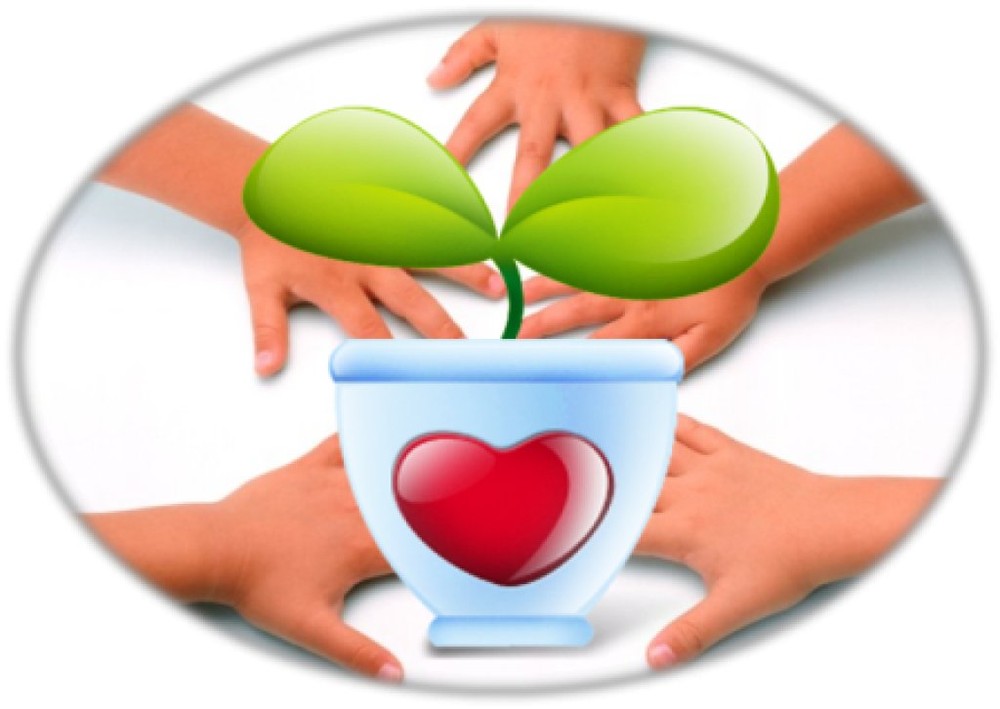 Подходы
Экологический подход

Человек – часть природы.

Мера вещей – уникальность жизни (экоцентризм). 

Согласование потребностей человека с экологическими требованиями.

Уважение ко всем формам жизни.
Традиционный подход

Мир – для человека. 

Человек – мера вещей (антропоцентризм).

Технологический расчет пользы природы, ее утилитарная ценность. 

Человек – хозяин, царь природы.
Методы
«отобразительные» методы 
предполагают графическое моделирование в календарях закономерно меняющихся явлений природы (комплекса сезонных явлений, роста и развития растения); игры в форме специально созданных с экологическим содержанием игровых обучающих ситуаций, изобразительную деятельность на темы природы.
практические методы
 
обеспечивают создание и поддержание условий для объектов природы – растений и животных, находящихся в ближайшем окружении детей, а также природоохранную деятельность
познавательные методы 

включают наблюдение явлений природы, речевое общение воспитателя с детьми в повседневной жизни и на занятиях.
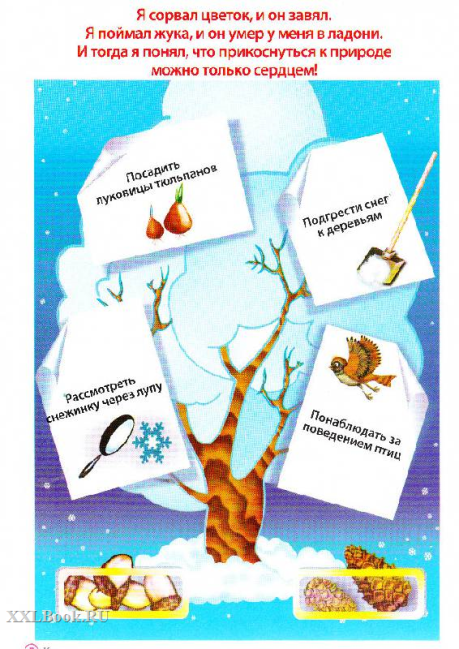 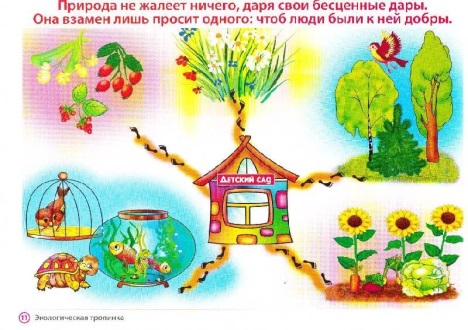 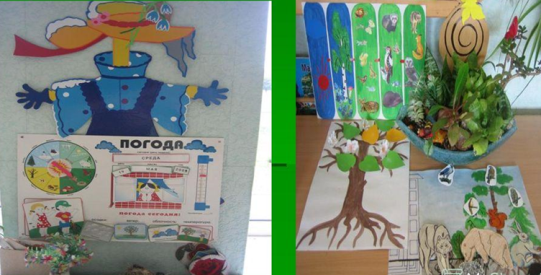 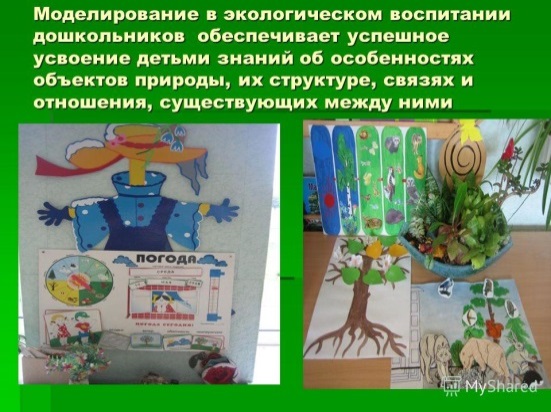 Игра
Экологическая тропа
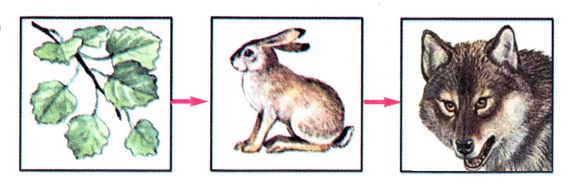 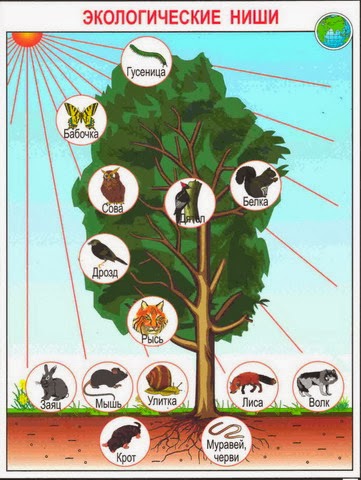 2. Не накапливать большое количество информации, а уметь ее обрабатывать, структурировать, отбирать необходимые сведения.

Использование условных обозначений и простейших схем для обобщения полученных знаний, их анализа и закрепления.
1. Необходимо ориентироваться на потребности и возможности дошкольника. 

В 3-4 года экологические представления базируются на чувственном опыте ребенка.

В  4-5 лет  ребенок интересуется природными явлениями, которые может наблюдать на улице. 

К 5-6 годам становятся доступны взаимоотношения   взаимозависимости в природе.
3. Необходимо сочетать приобретение знаний о природе и ее эмоциональное восприятие. 
Общение взрослого и ребенка должно строиться таким образом, чтобы подтолкнуть его к поиску решения той или иной задачи; важен эмоциональный контакт с живыми объектами
Особенности предметно–развивающей среды
Уголок природы;  
модели и схемы; 
наглядный материал; 
календарь природы; 
картотеки труда, наблюдений, экспериментов; 
лаборатория; 
учебные панно; 
методическая, энциклопедическая и художественная литература; 
экологическая тропа; мини – огороды в групповых помещениях и сад – огород на территории; 
экологические коллекции и мини – музеи; 
паспорта растений, 
экологические игры
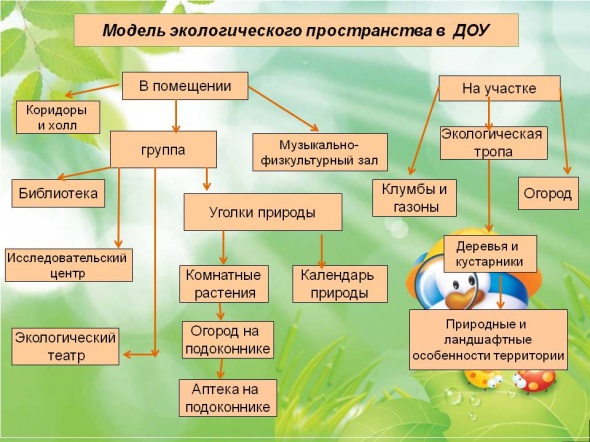 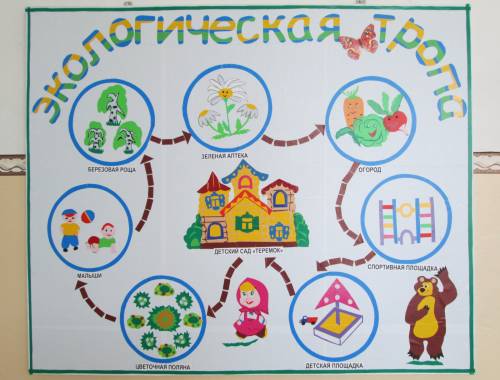 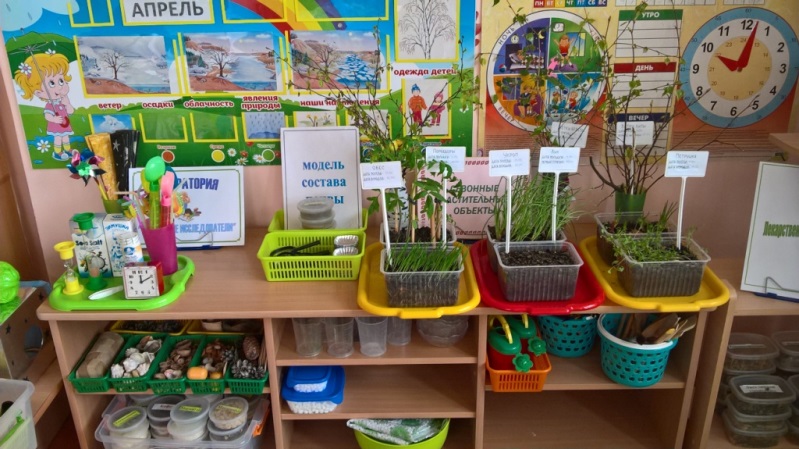 Формы работы
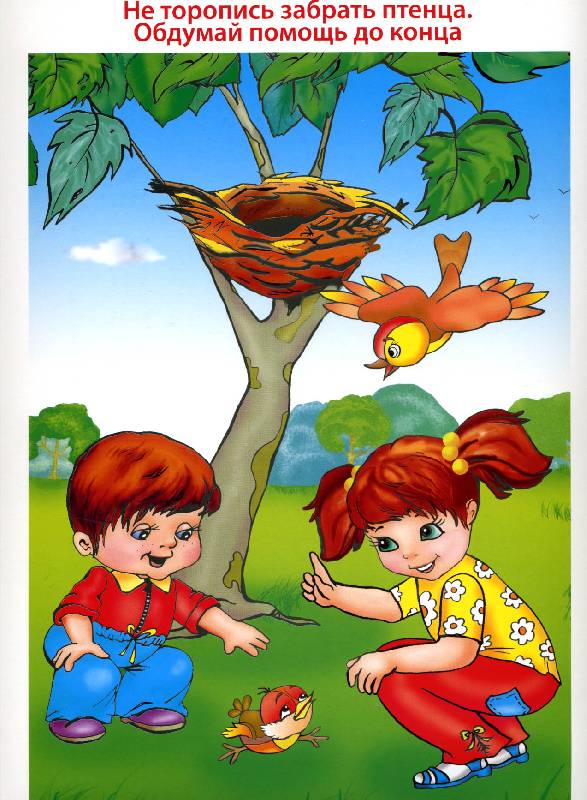 уход за домашними животными и комнатными растениями; 

работа в цветнике и на огороде; 

посадка деревьев и кустарников; 

содержание в порядке территории детского сада; 

посильная помощь в очистке близлежащих участков (парк, берег реки).
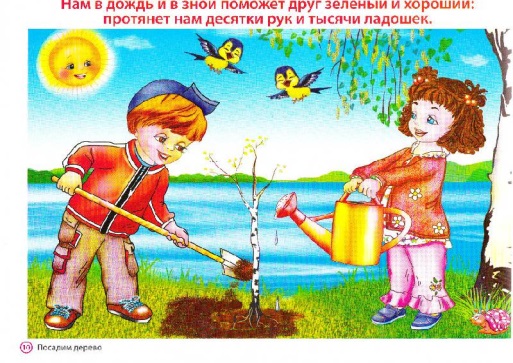 Продуктивная деятельность
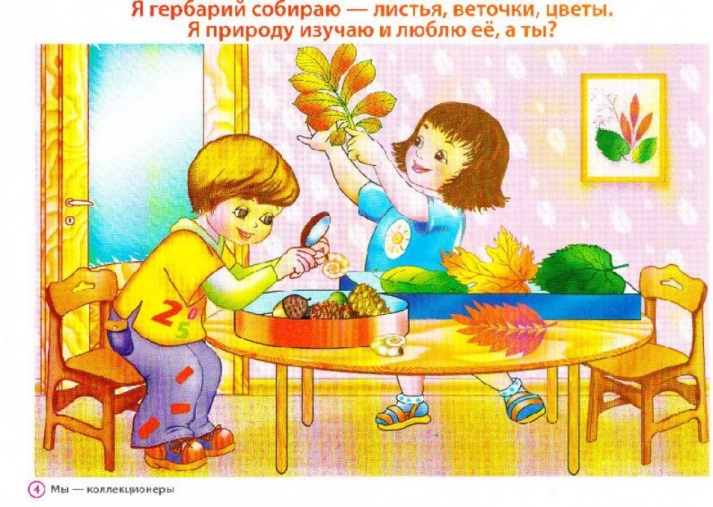 Создание продукта, моделирующего природные объекты. 

Создание продукта, имеющего непосредственное отношение к природоохранительной деятельности.

Создание моделей экологических связей.

Выращивание растений в уголке природы или на участке ДОО.
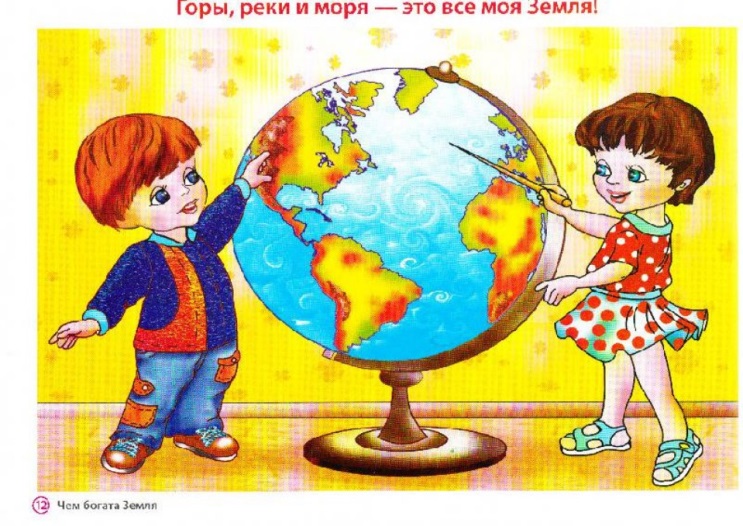 Метод проектов 

Проекты, имеющие экологическую направленность: 
«Зеленый патруль», «Клумбы для бабочек», «Защитники природы», «Лаборатория неживой природы», «Жалобная книга природы».
Экологические праздники, викторины, сюжетно – ролевые игры, фотовыставки, беседы с ошибками
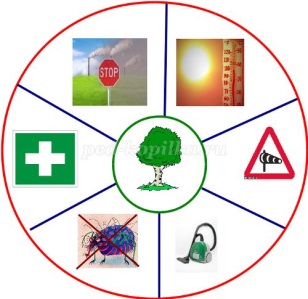 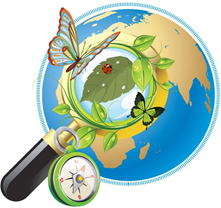 Работа с родителями
анкетирование,

 экологические акции, праздники,

 выпуск газеты по изучаемой проблеме, 

родительско – детские проекты,

 индивидуальные консультации.
Воспитание экологической культуры у подрастающего поколения создает возможность приобщить детей к экологически грамотному поведению в природе, бережному и ответственному отношению к сохранению природы ради самой природы.